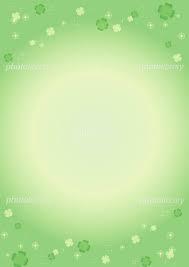 伊那弥生ヶ丘高等学校同窓会
伊那弥生ヶ丘高等学校同窓会
2019年度　　総　会
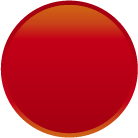 懇親会費
 3,000円
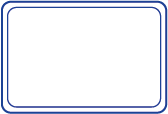 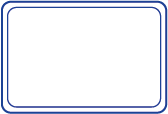 講演会　山口通之先生
　　　　　　（上伊那郷土研究会会長）
　「大正～第二次大戦時にかけた伊那高女
　　　の教師群像」　　11：30～
2019 年5月25日(土)

　　開会　9：30　(受付　9：00~)
懇親会
　30.40回生当番

　　　　　 　12：50～
日時
※ その他は
　  入場無料
伊那市生涯学習センター「いなっせ」
会場
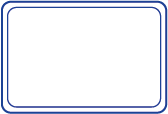 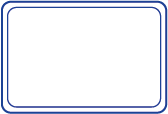 呈茶サービス
　（母校茶道部）

　　　　　　　9：00～
クラブ発表
　（母校ダンス部）

　　　　　　10：45～
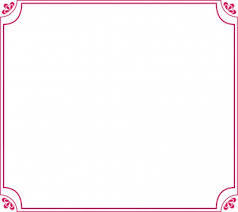 同時開催　【弥生展】  5/20(月)～26(日)

絵画・クラフト作品展示　２Ｆ展示ギャラリー
参加をご希望の方は下記よりお申込みください。
TEL・FAX　0265-76-0615
http://www.inayayoi-dousoukai.com/
E-mail　yayoidoso@heart.ocn.ne.jp
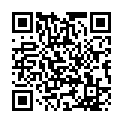 伊那弥生ヶ丘高等学校同窓会